The track & field
Dr.  Ashish Kumar Dubey
H.o.d., Dept. of Physical Education
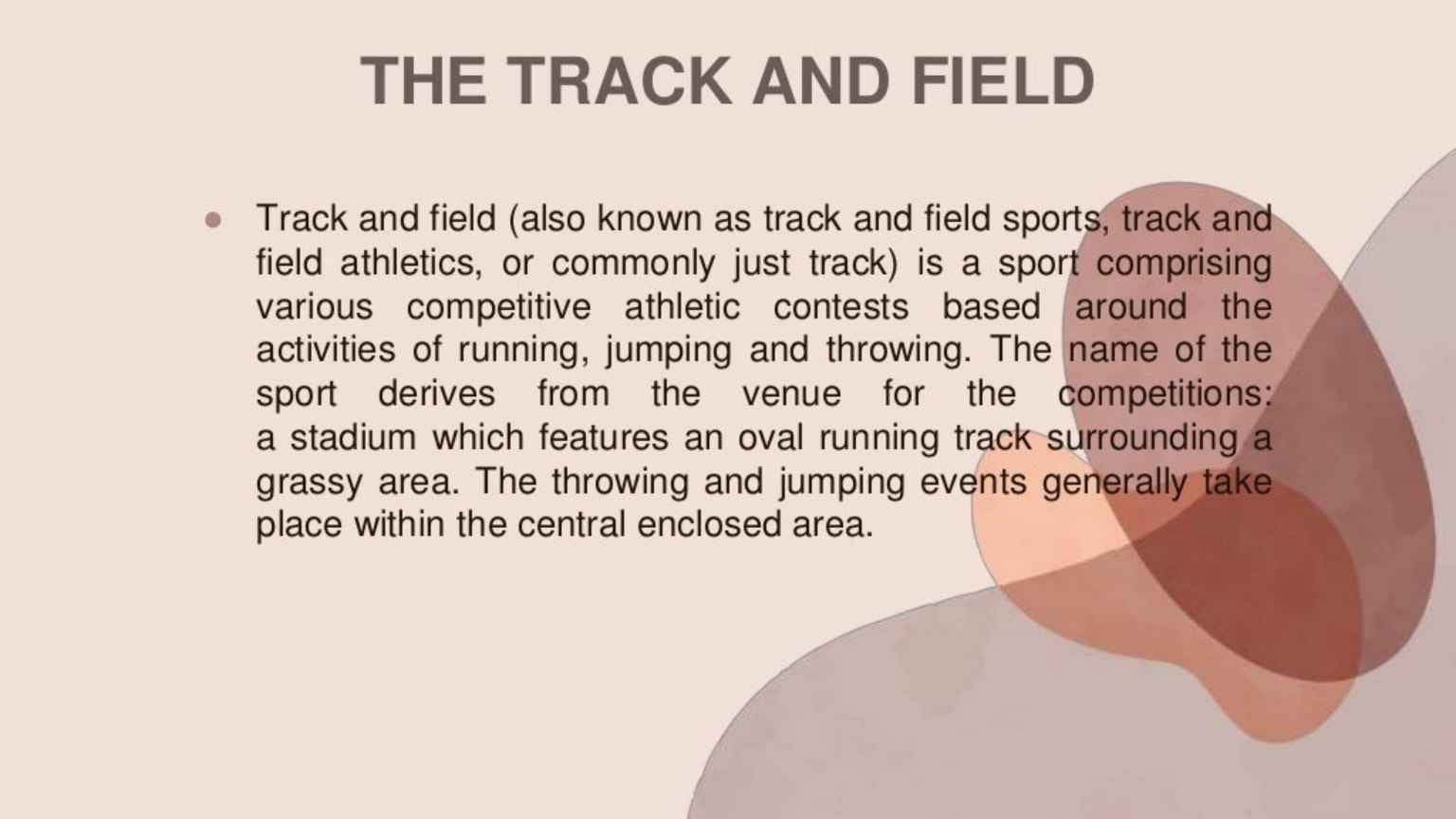 Dr.  Ashish Kumar Dubey
Assistant Professor, Dept. of Physical Education
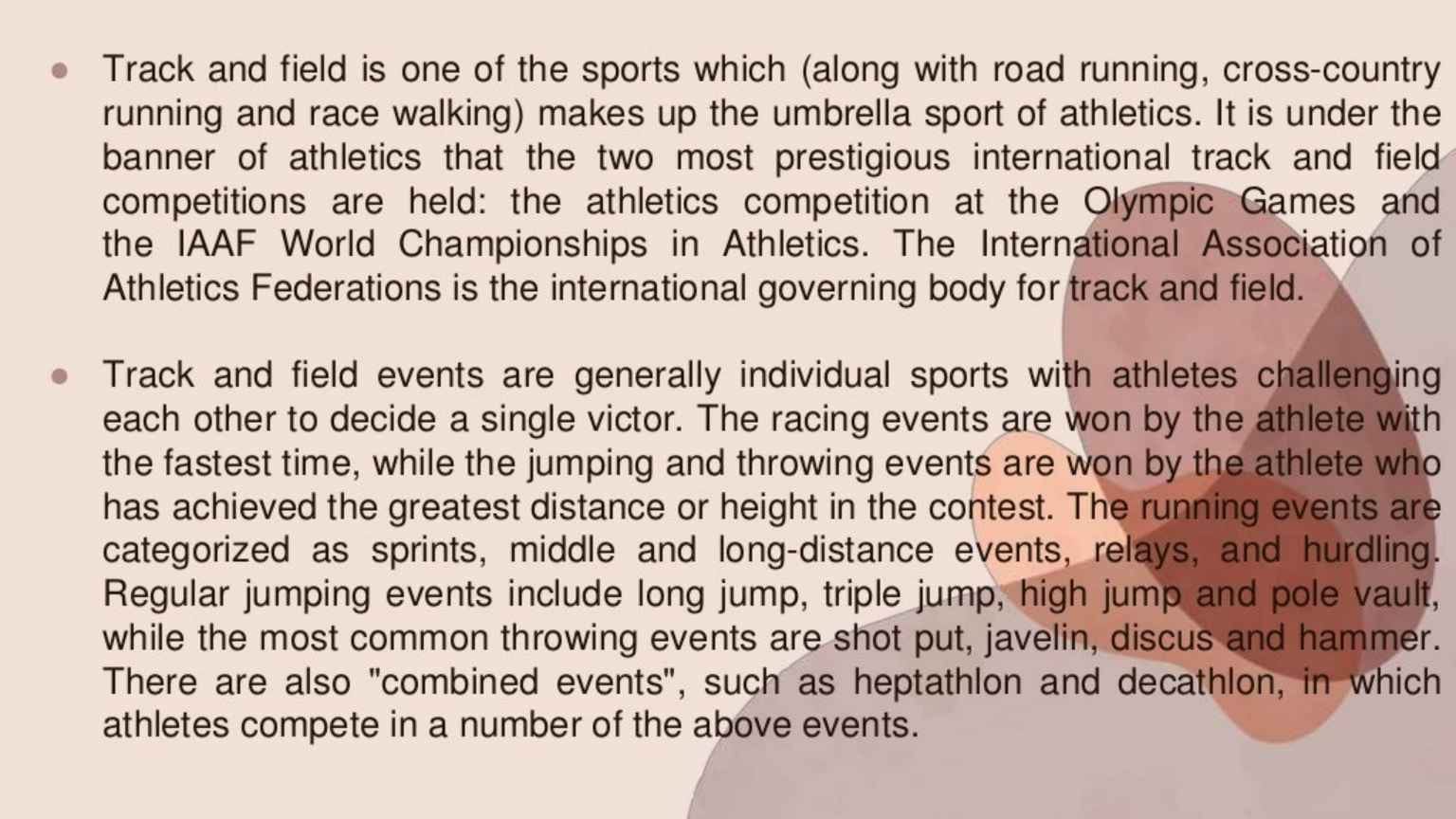 Dr.  Ashish Kumar Dubey
Assistant Professor, Dept. of Physical Education
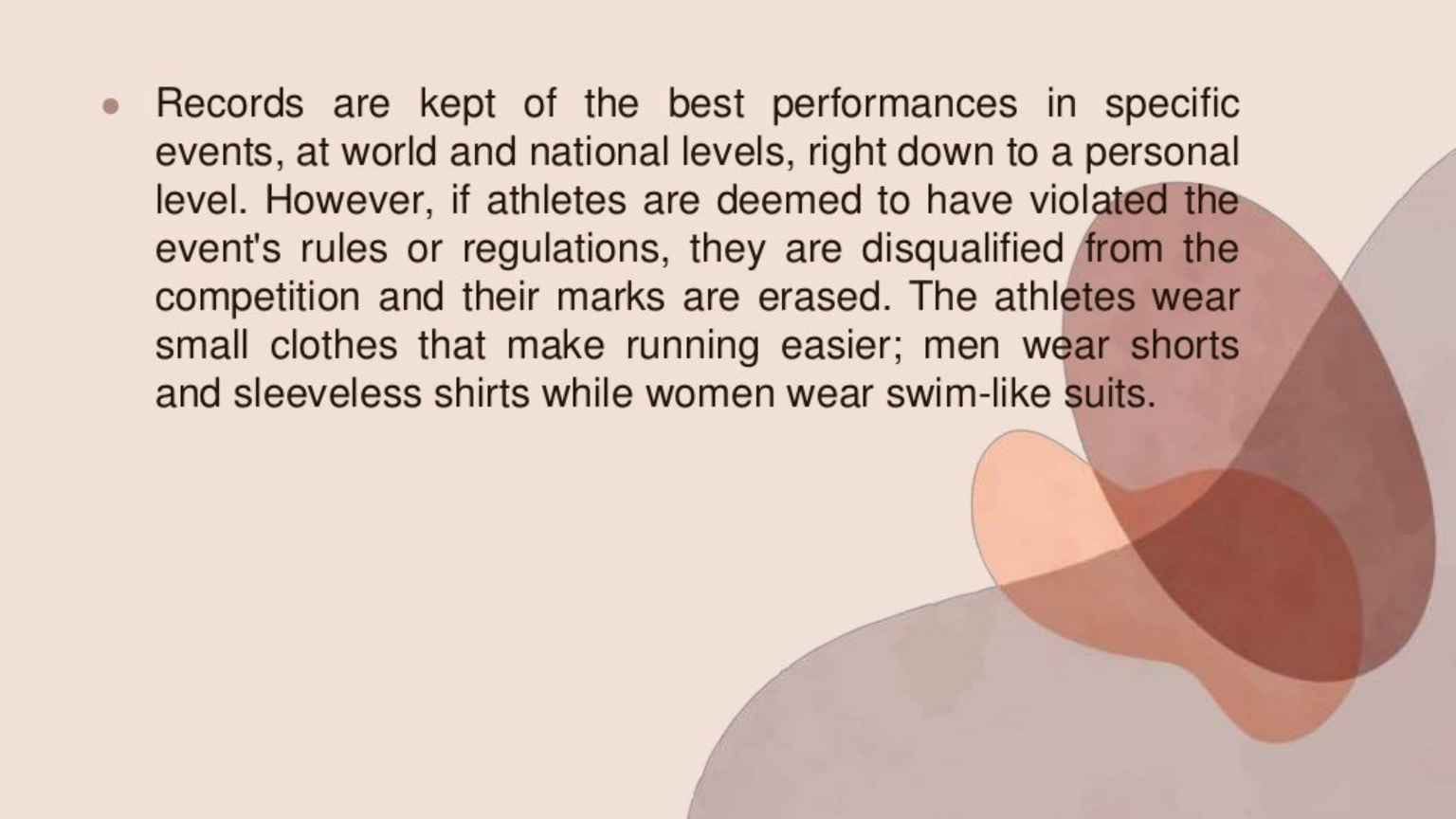 Dr.  Ashish Kumar Dubey
Assistant Professor, Dept. of Physical Education
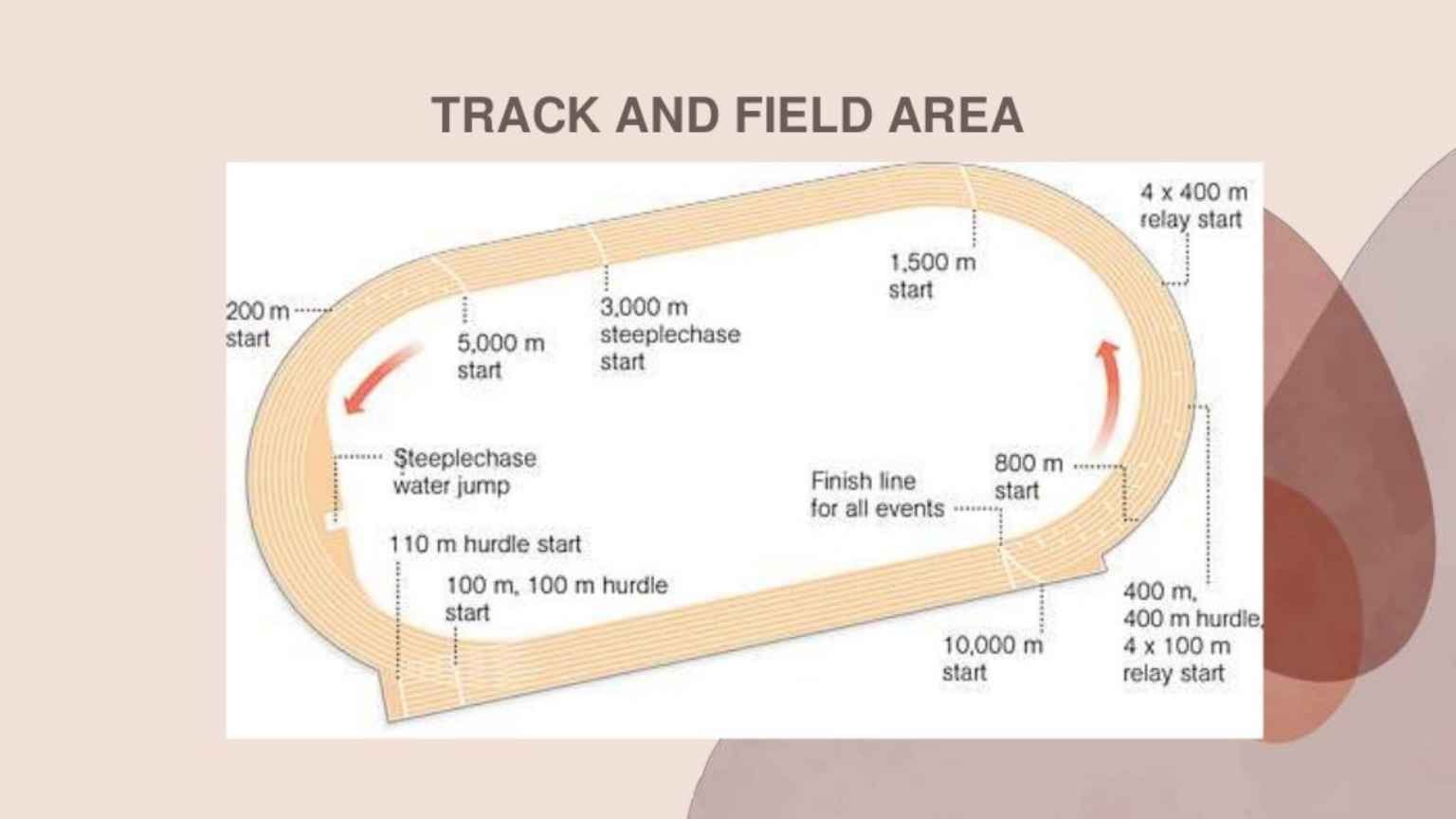 Dr.  Ashish Kumar Dubey
Assistant Professor, Dept. of Physical Education
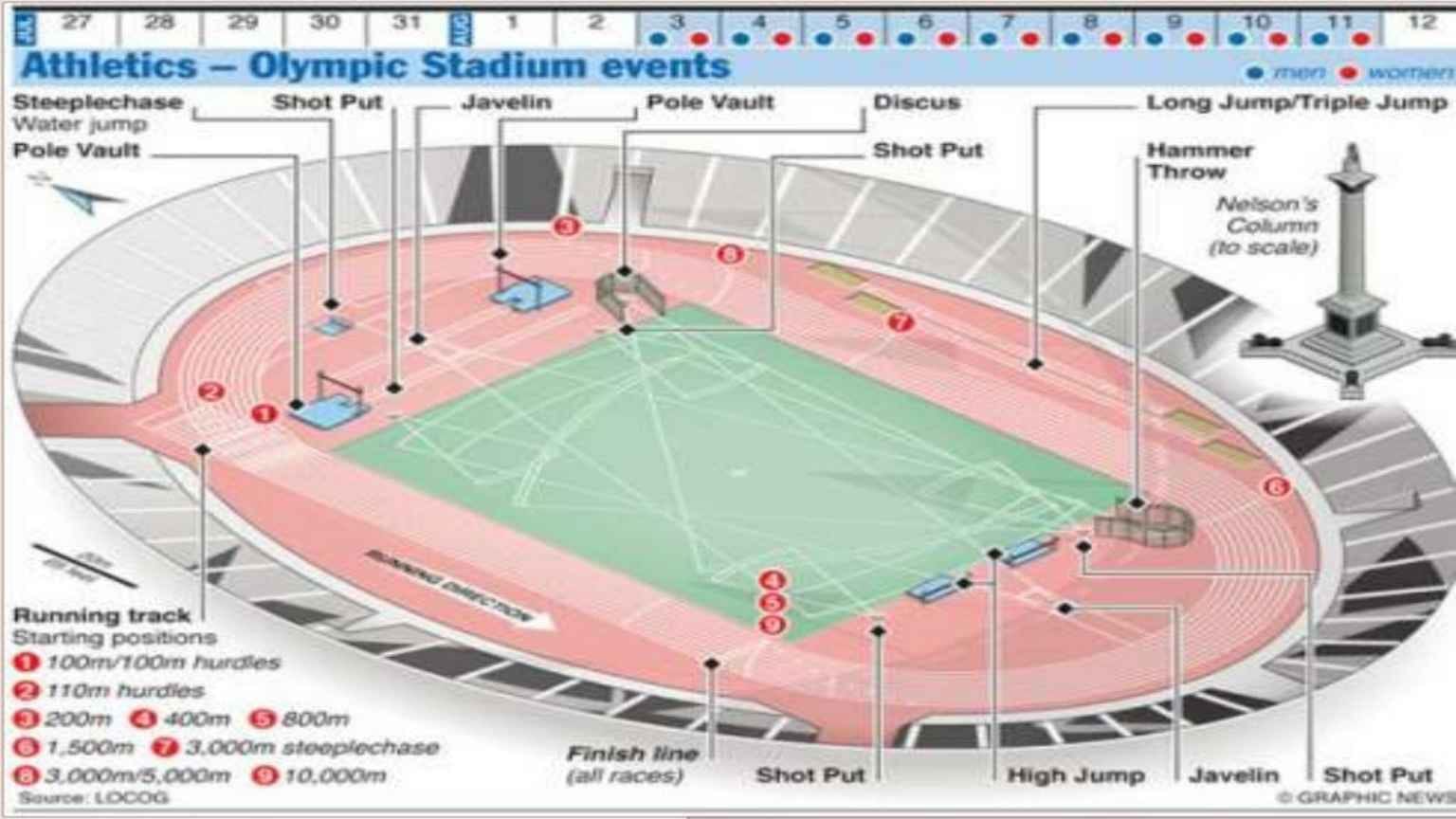 Dr.  Ashish Kumar Dubey
Assistant Professor, 
Dept. of Physical Education
To be continued…
Thank you!